Math VocabularyNumbers and Operations M05.A-T add & subtract whole numbers & decimals
Aligning with
Pennsylvania Department of Education 
Core Assessment Anchors
and enVision Math Textbook Topic 2
©2011-2014 Caryn Dingman 
www.mrsdingman.com
sum
* answer to an addition problem
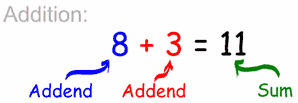 enVision Topic 2
PA Assessment Anchor MO5.A-T
©2011-2014 Caryn Dingman www.mrsdingman.com
2
difference
* answer to a subtraction problem
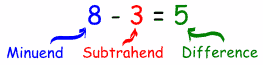 enVision Topic 2
PA Assessment Anchor MO5.A-T
©2011-2014 Caryn Dingman www.mrsdingman.com
3
decimal addition
* line up decimal points
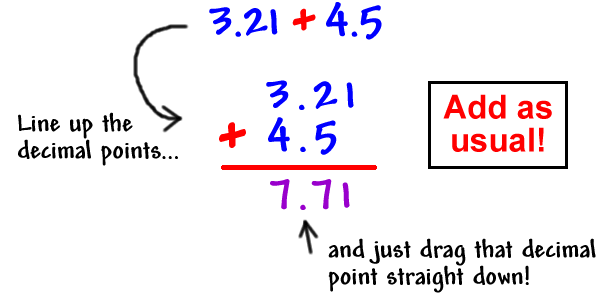 enVision Topic 2
PA Assessment Anchor MO5.A-T
©2011-2014 Caryn Dingman www.mrsdingman.com
4
decimal subtraction
* line up decimal points
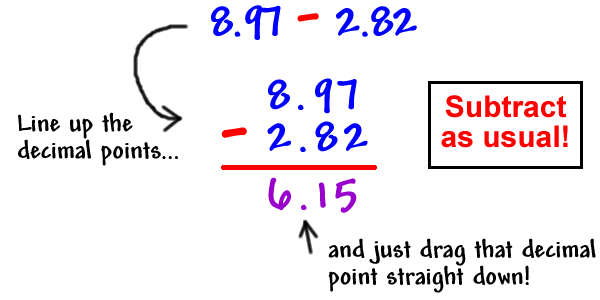 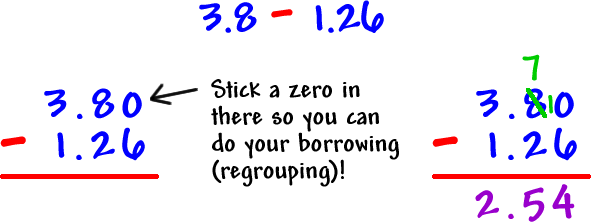 enVision Topic 2
PA Assessment Anchor MO5.A-T
©2011-2014 Caryn Dingman www.mrsdingman.com
5
rounding decimals
* use a number line strategy 
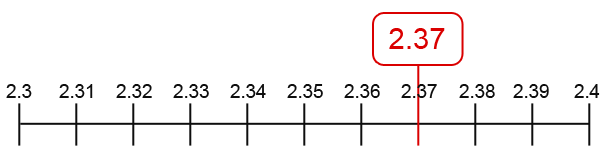 * or circle and underline 
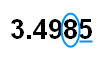 enVision Topic 2
PA Assessment Anchor MO5.A-T
©2011-2014 Caryn Dingman www.mrsdingman.com
6